PowerPoint presentation
Unit 206: Understand own role in self development
Know how to develop own professional skills and knowledge – part 1
Introduction
The hospitality industry offers the perfect opportunity to develop a variety of knowledge, skills and behaviours that are transferable within the industry but also outside it. It is an industry that offers so much opportunity for progression.

A huge benefit of working in the hospitality industry is that you can expect no two days to ever be completely the same whilst working in almost any role; so being equipped with the right knowledge, skills and behaviours is essential. This can also lead to progression opportunities.
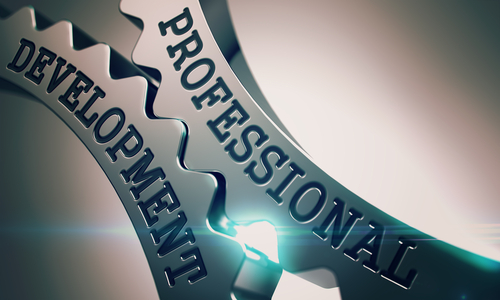 2
What is CPD?
CPD stands for continuing professional development. It refers to the process of tracking and documenting the skills, knowledge, behaviours and experience that you gain both formally and informally as you work.

It’s a record of what you experience, learn and then apply within the workplace.

Being actively involved and taking ownership of your CPD will help you manage your own learning and growth and help to develop you progression potential within the hospitality industry. 

Undertaking CPD will enable you to proactively develop your professional capabilities through learning. It will involve you setting objectives for short, medium and long-term progression with a structured and goal-specific plan.
3
Own Professional Strengths
Through continuing professional development activities, you can acquire new knowledge, develop new skills and form new behaviours. Typically, continuing professional development activities will focus on the development of knowledge and skills, as those are easier to measure than behaviours.

Do you know your professional strengths?

Knowledge is information acquired through reading, watching, listening, or touching. For example, you read the organisation’s guide to how to deal with guests, or you watch a online video on laying a table for service.

Knowledge can be transferred from one person to another or it can be self-acquired through observation and study.
Own professional strengths
Skill is the ability to apply knowledge to specific situations. Skills are developed through practice; for example, you watch a online video on laying a table for service, then you practice laying the table from the knowledge you have learnt by watching the video. Your supervisor may assist and correct you in this practice until you have mastered how to lay the table correctly.
Practice is the only way to develop skills; the more you do something, the better you get at doing it. Trial and error is probably the best way to achieve skills mastery.
To make it simple, knowledge is theoretical and skills are practical.
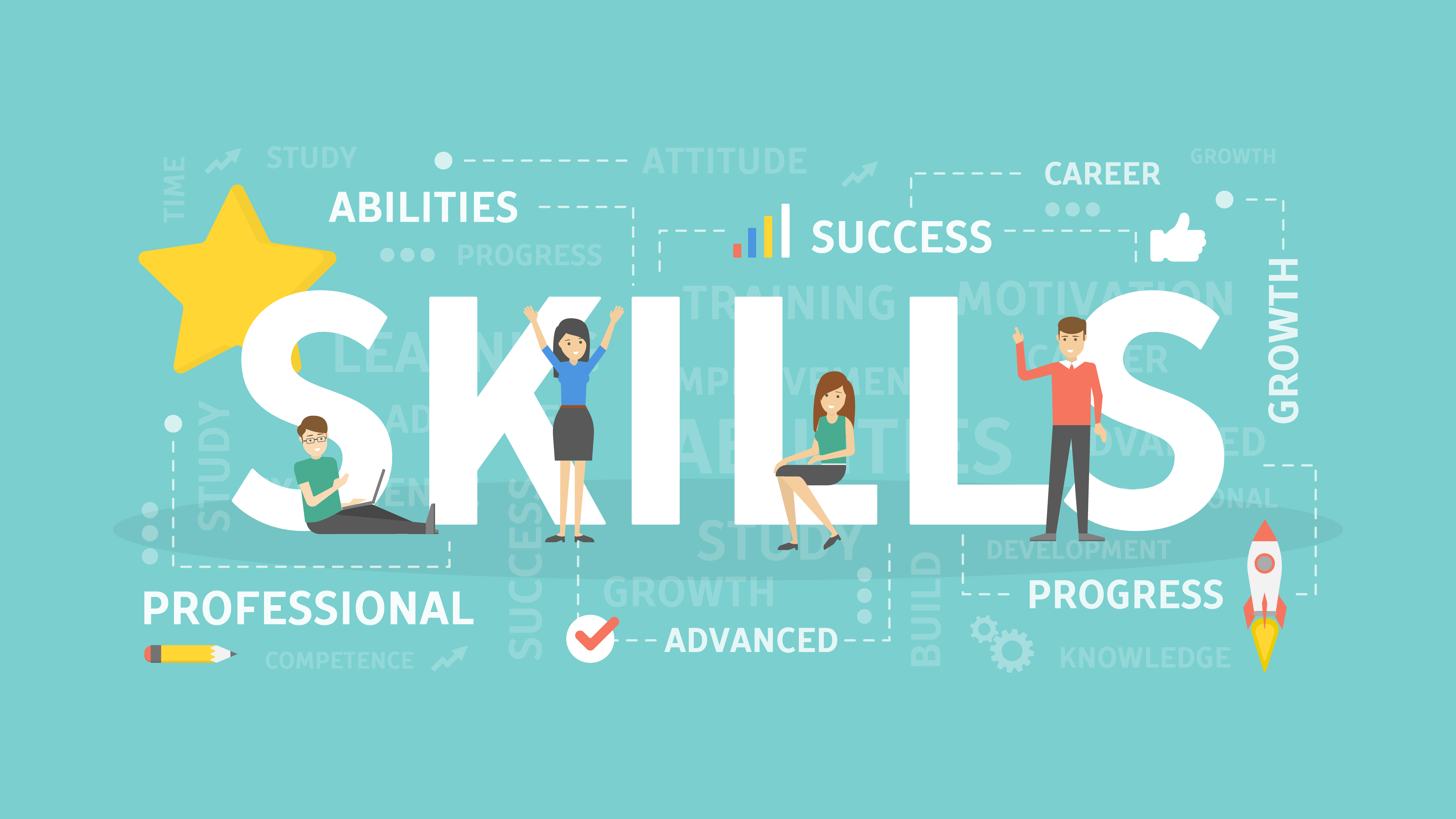 Own professional strengths
Behaviour is the way in which a person acts or conducts themselves, especially towards others. Behaviours should support your own professional and personal development, which should help you to demonstrate more effective working practices and relationships with your peers, manager and the guests in which you interact with. This in turn should provide you with increased job satisfaction and enhance your career options.

Behavioural skills often fall under the general heading of good character, friendliness, maturity, or common sense, and many people assume that those skills come naturally. People don’t always possess behavioural skills. These are skills that must be learned and practiced. The good news is that it's possible to develop these behavioural skills, and to use them to enhance your career within the hospitality industry.
Own professional strengths
Behavioural skills are the skills you use to successfully interact with others in the workplace. Here's a list of the top behavioural skills:
good communication 
empathy
integrity
interpersonal
patience
people Skills
emotional Intelligence
respect
teamwork
trust
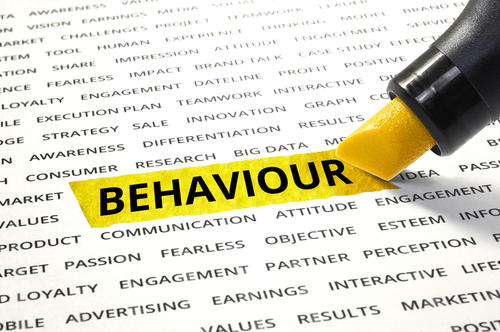 Own professional strengths
Qualities: Personal qualities are personal characteristics of an individual. They are what make up someone's personality. They help a person get along in a new situation. For example, dependability, passion and patience are qualities that employers would like a good worker to have if working in the hospitality industry. Other qualities employers value are: honesty, assertiveness, flexibility, problem solving, friendliness, intelligence, leadership, enthusiasm, and a good sense of humour.

Most hospitality employers want people who are dependable and who get along with others and put the guest at the heart of all that they do. Though skills are important, an employer will select new employees and promote staff based on their personal qualities as well.
Areas for professional development
Think about those areas that you could improve through the use of planned professional development:

develop technical skills
develop technical knowledge 
supervisory skills
guest interaction
resilience
initiative
multitasking
adaptability
attention to detail
cultural awareness of guests and colleagues
communication with guests, colleagues and management
compliance training (applying knowledge such as health and safety and food safety).
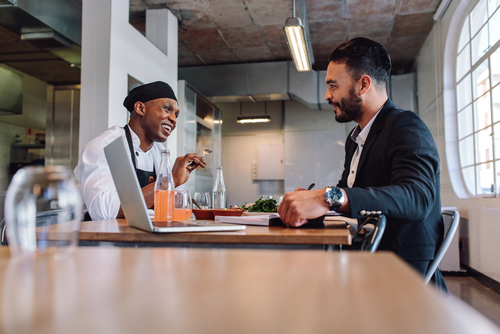 Sources of information on development opportunities
Having the opportunity to develop knowledge, skills and behaviours can help you to:

keep motivated in your work
build loyalty towards your organisation
enhance your skills, knowledge and behaviours to progress with your career
fill skill and knowledge gaps.

So who do you get advice from on development opportunities?

Colleagues – ask you colleagues where they think you could improve.
Line managers – your managers will be able to help you to identify what development you need to perform better in your job role.
Human resources – if you work within a large organisation, the Human resources department will likely provide development opportunities.
Sources of information on development opportunities
Careers advisers/careers services – can provide advice and guidance services for people who want support in making choices that will affect their working lives. They ask questions to help you clarify your aims and come up with an action plan. They can direct you to suitable training providers, education establishments, training and employers.

Job centres – can offer personalised support and advice while you’re searching for a job. Their advisers will usually provide information on jobs in your area, any apprentice schemes available to you and any training schemes which may suit your career plans. Additionally, many offer a job match service which can help you search for new positions, and make your CV visible to employers.
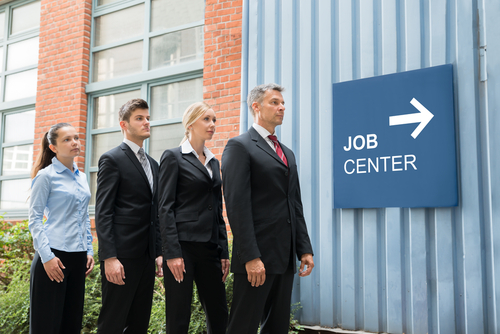 Sources of information on Development Opportunities
Internet – the internet is a great source of knowledge and is the first point of call for most people looking to develop themselves. The internet provide links to websites that can offer information, advice and guidance and even online courses. Use key words in your search engine and to narrow your results, for example ‘development opportunities for a commis chef in Yorkshire, England’.

Professional websites  such as LinkedIn are a great source of information and allow you to network and develop your contacts and opportunities across the world.
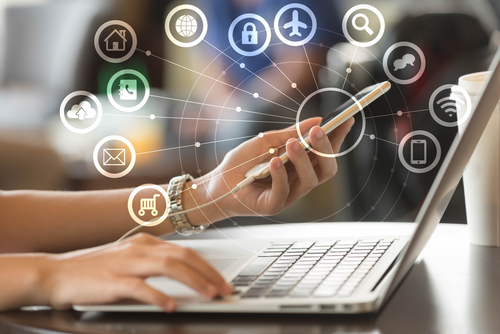 Sources of information on development opportunities
Hospitality journals – the primary aim of the hospitality journal is to promote the exchange of ideas between academics and practitioners on both knowledge and skills with the explicit purpose of contributing to the existing body of knowledge surrounding the hospitality industry.
Colleges - colleges offer well-designed classes and award qualifications in line with recognised standards, in a variety of vocational and academic subjects. These can vary from cake decorating, developing your IT skills; to developing emotional intelligence. The staff at the college will be able to provide information, advice and  guidance (IAG) based on your requirements and personal development plan.
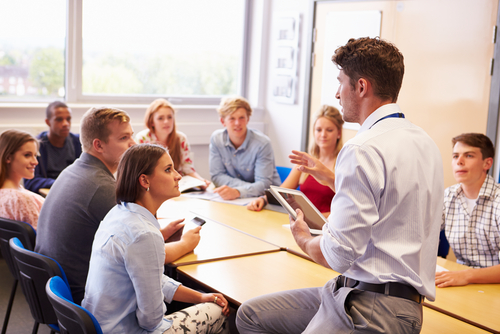 Sources of information on development opportunities
Professional organisations –  training and development is significant for career progression and personal development. The hospitality industry reports skills gaps in many areas, and as a result 62% of hard-to-fill vacancies are due to skills lacking in the applicant.

Joining a professional body can provide you with networking opportunities and aid your development. Organisations in your country such as the Institute of Hospitality, Academy of Food and Wine Service and many others, can support you and your development. Many of the professional organisation deliver both online and face-to- face development workshops and courses in hospitality subjects.
Sources of information on development opportunities
Trade exhibitions – also referred to as job fairs or CPD events. They give job seekers or the chance to meet and talk to employers who have vacancies available and discuss what development may be needed to attain a future role. Small and larger employers take part in these events and it also give employers the chance to speak with others in the same business sector.

Newspaper – although not as popular nowadays, with the use of digital technology, many specialist newspapers such as Job Finder will provide a list of training courses, training providers and job vacancies to its readers.
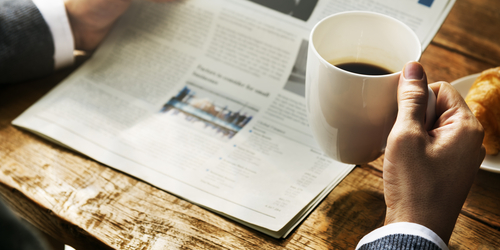 Any questions?